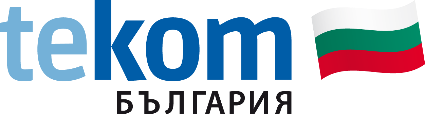 Място: Бургаски свободен университет ,    зала 216
Дата: 09.11.2018
Час: 14:00 - 18:00
СЕМИНАР: 
Професия Автор на техническа документация
Заповядайте на 2018 Roadshow Бургас: семинар с упражнения, водени от специалисти, практикуващи професията в най-големите компании в областта на софтуерната разработка и IT услуги в страната. 

Елате, за да откриете възможностите, които професията Автор на техническа документация предоставя. Ще можете да научите и какво означава да създавате съдържание за най-новите IT продукти, предназначени за крайни потребители.  

Вход свободен.
Желателно е да потвърдите участието си във Фейсбук събитието tekom България 2018 Roadshow в Бургас.